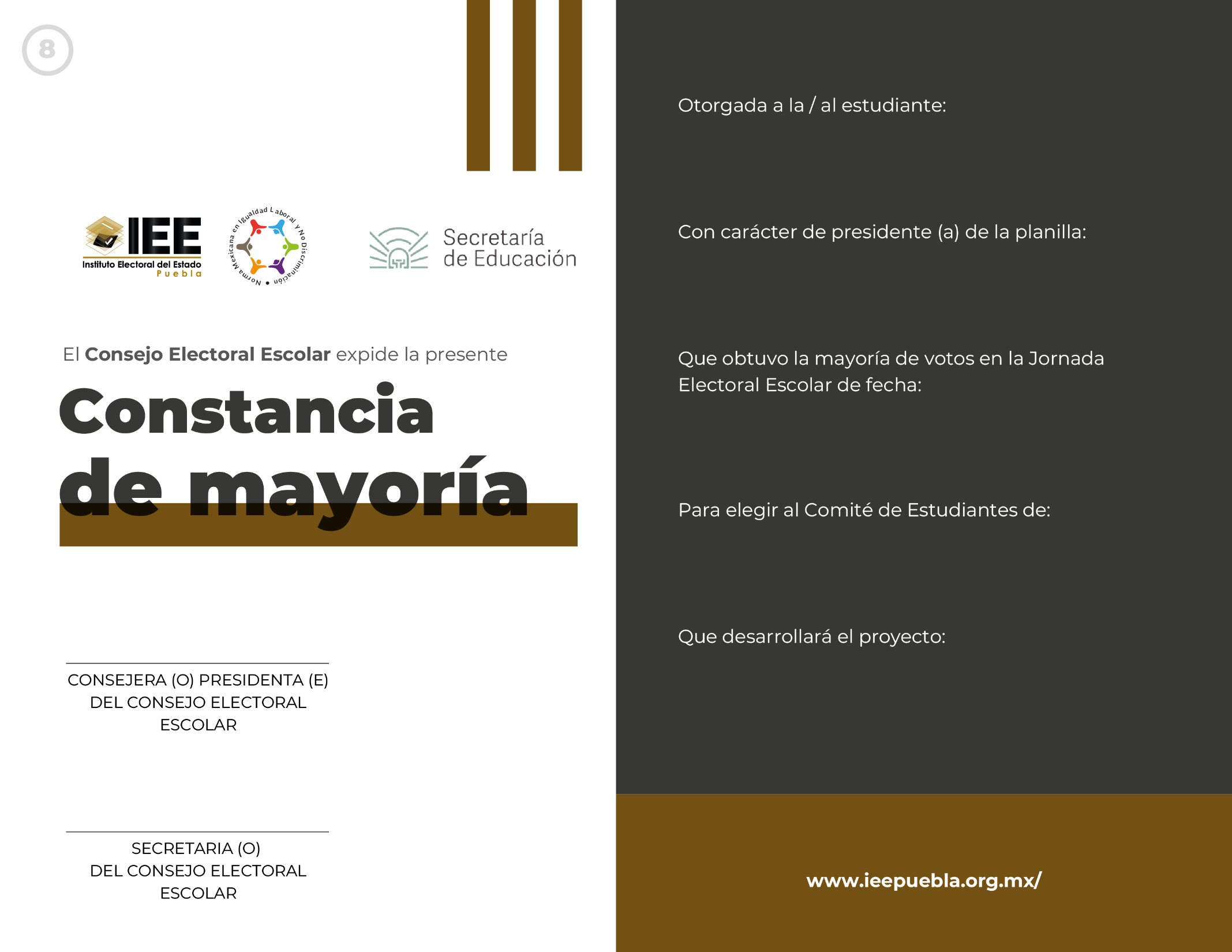 Ingrese nombre
Escriba nombre de la planilla
Capture la fecha de la jornada
Nombre de la escuela
Proyecto